常州扬子餐饮管理有限公司
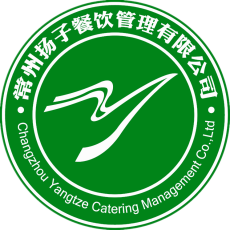 扬子菜谱——天宁区学生午餐（3.30 -4.2）
3.30
菜品示范（星期二）
主辅料配比及烹调方式
营养分析
3.31
菜品示范（星期三）
主辅料配比及烹调方式
营养分析
4.1
菜品示范（星期四）
主辅料配比及烹调方式
营养分析
4.2
菜品示范（星期五）
主辅料配比及烹调方式
营养分析